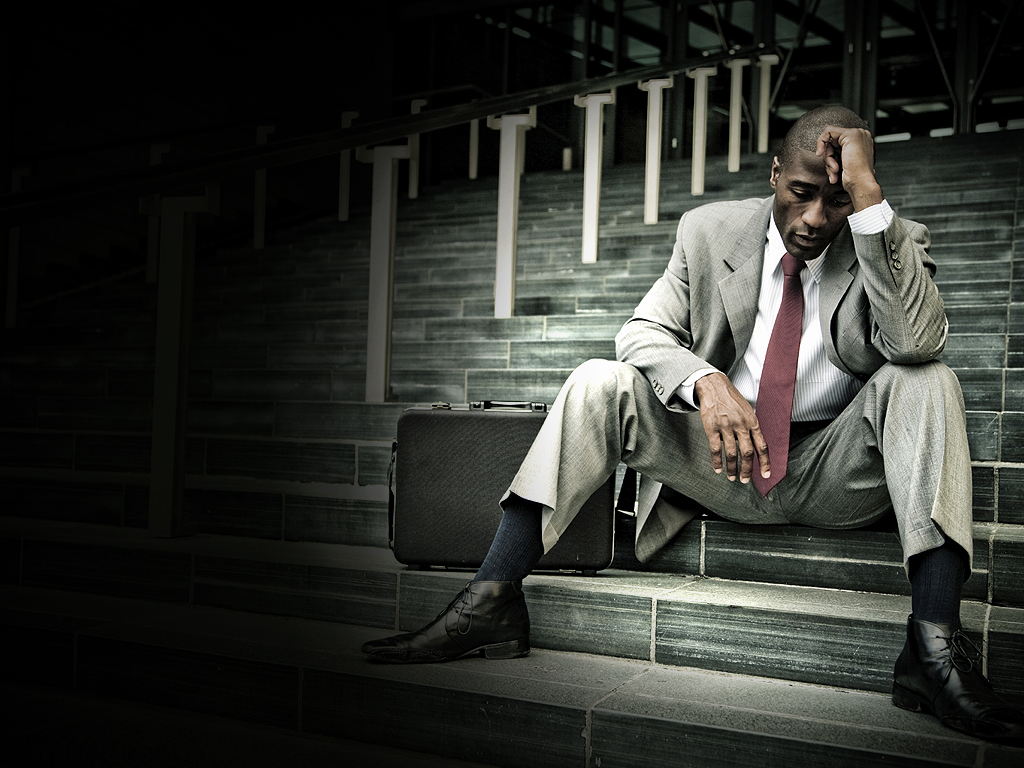 Economic Decline, the Euro and Euroscepticism in Italy

Roberto Di Quirico (Ph.D.)Brno 2024-25
diquirico@unica.it
Introduction to the Concept of Economic Decline
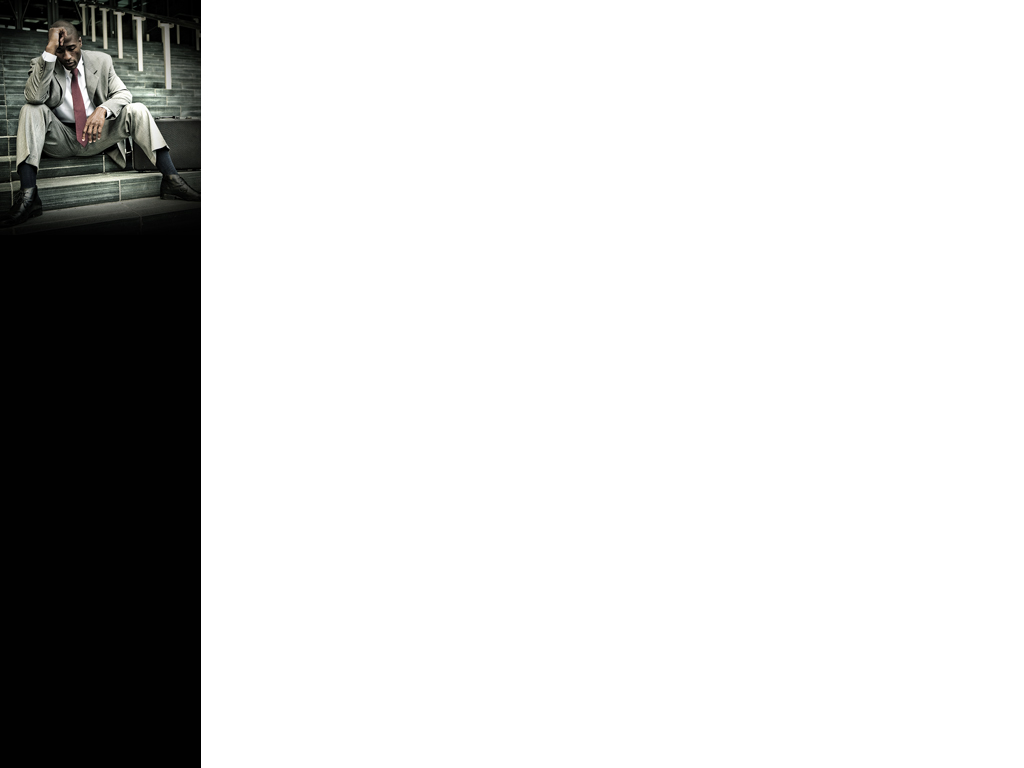 Roberto Di Quirico (Ph.D.)
University of Cagliari (Italy)Doctoral studies: European University InstituteMain interests: Italian and EU politics;Democratization in post-soviet area;Artificial intelligence application in social studies
Main pubblication: A Europe Apart. History and Politics of European Monetary Integration, Firenze, European Press Academic Publishing, 2020

(with Elena Baracani eds.) Alternatives to Democracy. Non-Democratic Regimes and the Limits to Democracy Diffusion in Eurasia, Florence, European Press Academic Publishing, 2013.

Italy, Europe and the European Presidency of 2003, Etudes et recherches, Paris, Notre Europe 2003, preface by Jacques Delors (translated and published also in French and Italian).
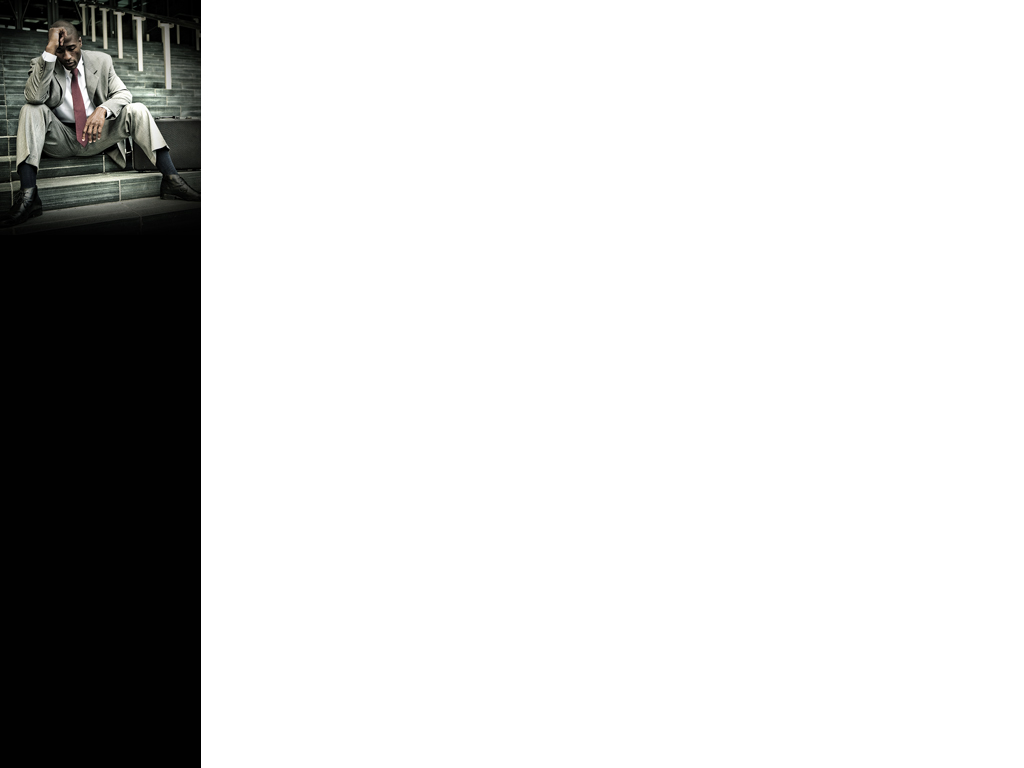 Course Structure: Economic Decline, Italian Politics, and Euroscepticism
Three interconnected themes:
1. Italian economic decline
2. Domestic political dynamics
3. Evolution of Euroscepticism/anti-Europeanism

Key periods of analysis:
• Post-war to 1980s: Economic growth and pro-European consensus
• 1990s: Economic slowdown, political crisis, and EU integration
• 2000s: Euro introduction and increasing economic challenges
• 2008 onwards: Financial crisis, austerity, and rise of Euroscepticism

Focus on:
• How economic issues influenced political discourse
• The emergence and evolution of Eurosceptic parties
• Changes in public perception of the EU over time
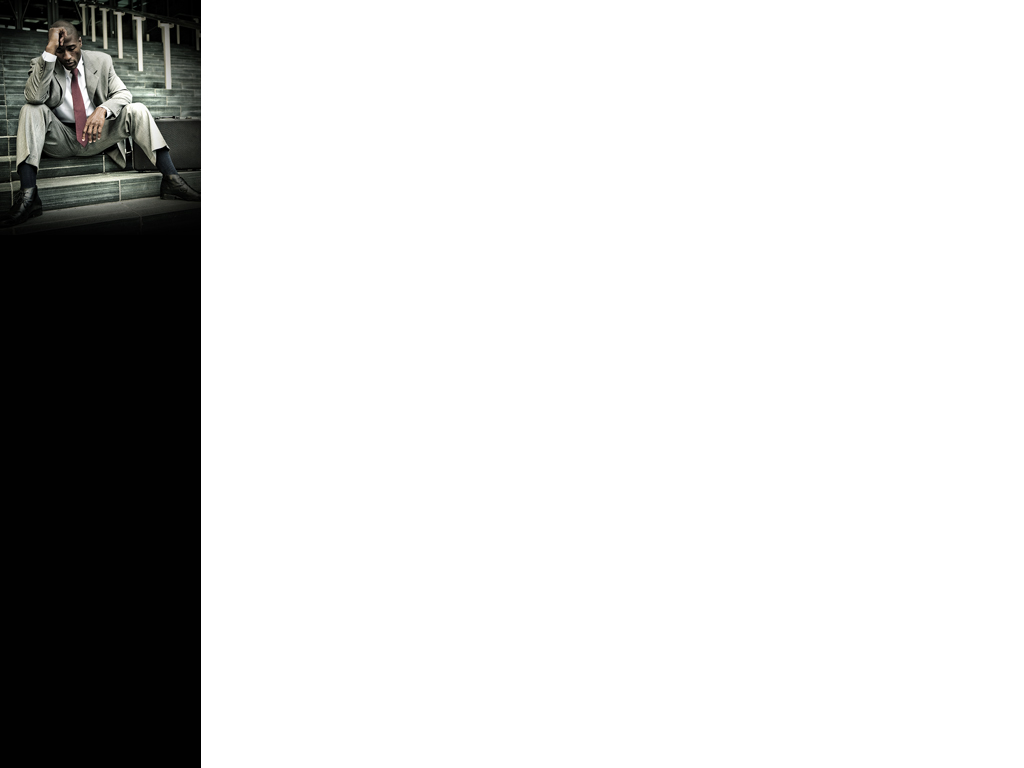 List of Lectures
Lecture 1: Introduction to the concept of economic decline 
Lecture 2: The roots of Italian economic decline (I) 
Lecture 3: The early steps of Italy’s European integration
Lecture 4: Italy and European integration: the 1990s 
Lecture 5: The introduction of the euro and its consequences 
Lecture 6: The Eurozone crisis and the acceleration of decline (I) 
Lecture 7: The Eurozone crisis and the acceleration of decline (II) 
Lecture 8: Euroscepticism as a response to decline 
Lecture 9: Recent developments
Lecture 10: Conclusions and future prospects